Diverse and Specific Clarification Question Generation with Keywords
Advisor: JIA-LING, KOH
Source: WWW’21
SPEAKER: Rui Ze Fang
DATE: 2021/08/30
Outline
Introduction
Method
Experiment
Conclusion
2
Purpose
context
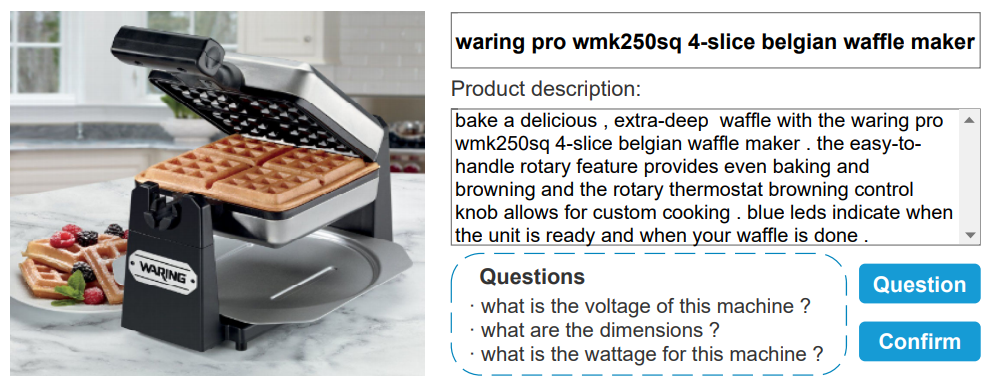 question
answer
Q1 answer: this machine is 110V.
目的: 如何生成有效且可以更了解商品的問題
Previous work
生成
Questionl
One context generate one question
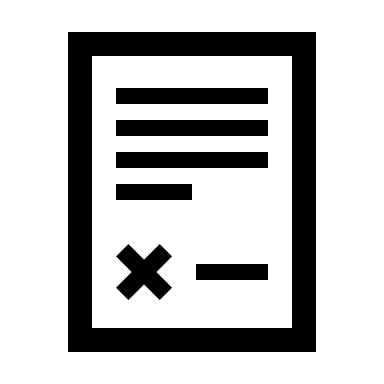 <context,question,answer>
<context,question>
One context generate many question
生成
Questionl
找出
keywordl
Contribution
Don’t need “answer”

One content generates multiple questions

More specific question
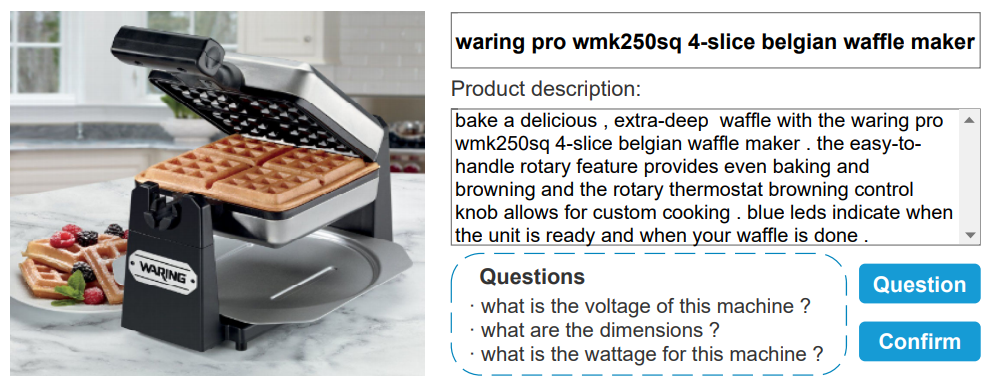 Outline
Introduction
Method
Experiment
Conclusion
6
Framework
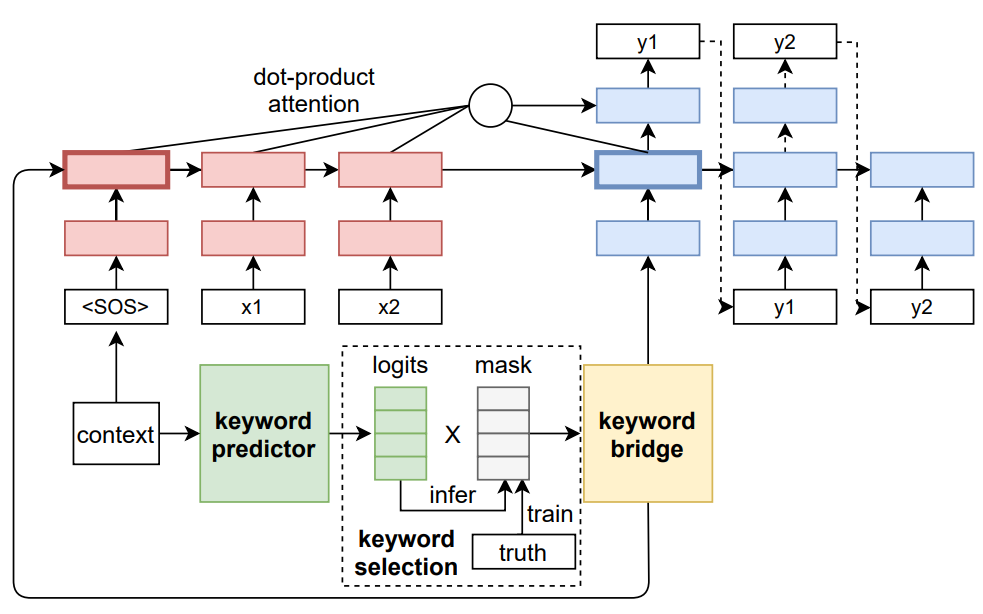 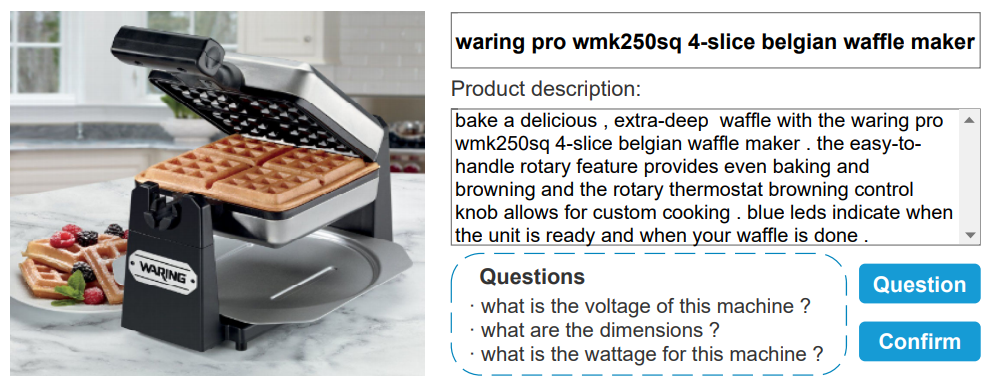 Keyword Prediction
Ground truth keywords: 
問題中的名詞、形容詞、動詞
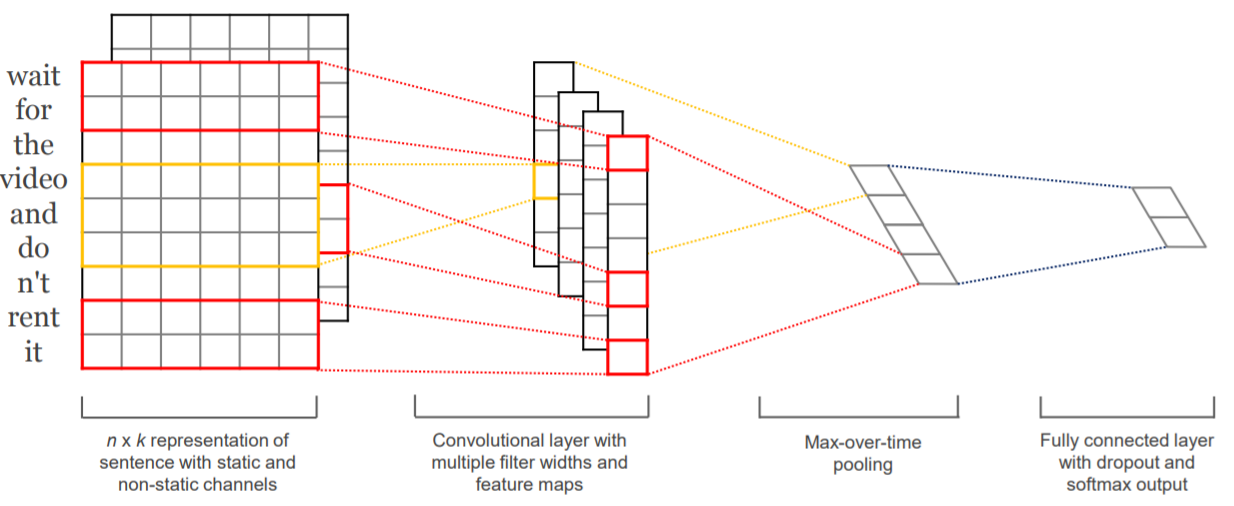 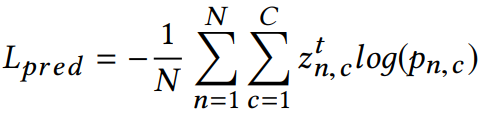 代表在長度為C的keyword dictionary與長度為N的ground truth keywords相同字(C= context keyword number)
[Speaker Notes: P代表程度為文本中keyword的機率值，而其中名詞.動詞.形容詞總和字數為C]
Keyword Conditioned Generation
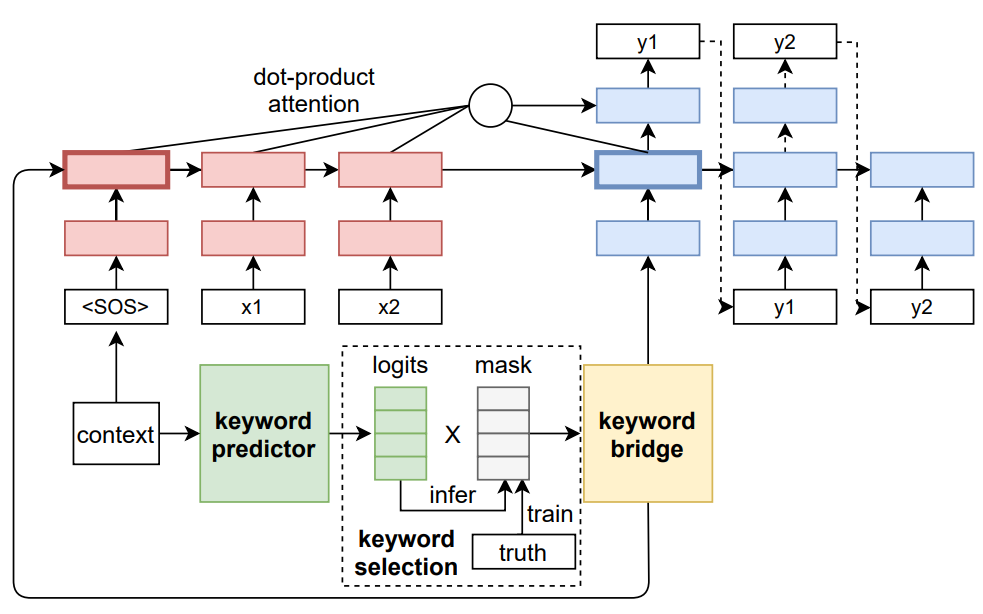 在長度為C的keyword dictionary內每個keyword的機率值
Keyword Selection
C= 3
只取1個
在長度為C的keyword dictionary內遮掉那些不是被選上的keyword
p
z
[Speaker Notes: P波浪經過dropout和MLP的結果替換encoder第一個state和當作decoder初始輸入]
Framework
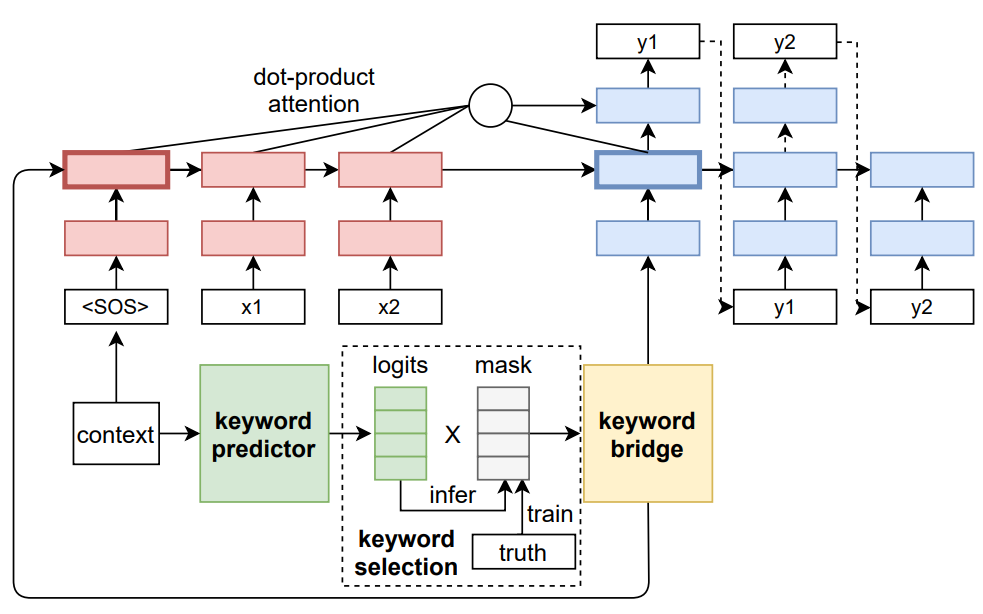 Keyword Selection
1        2        3       4        5         6
Threshold
Sampling
Clustering
Threshold = 0.5  =>  4 , 5 , 6
Sampling : 先取前5名(2,3,4,5,6)，再從5個中隨機挑3個
1
3
2
4
5
6
[Speaker Notes: Clustering會取前K機率高的再分群
分數可以是keyword間similarity 或再context內相隔字數]
Seq-to-seq model
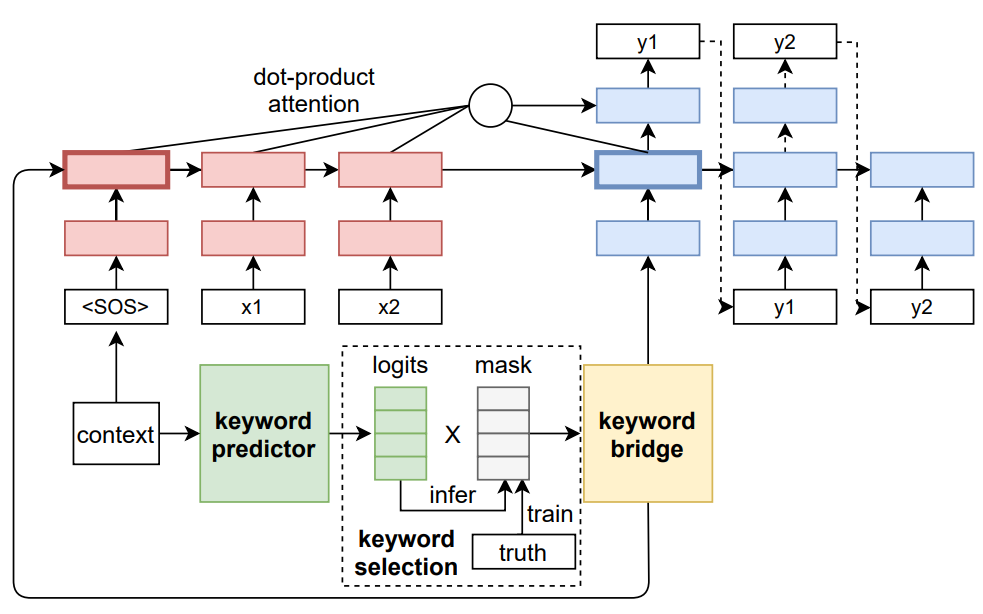 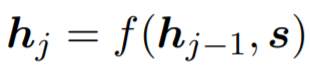 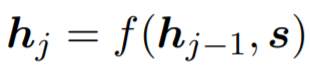 =GRU
=GRU
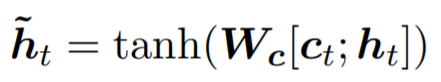 decoder
encoder
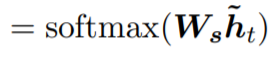 [Speaker Notes: F = GRU]
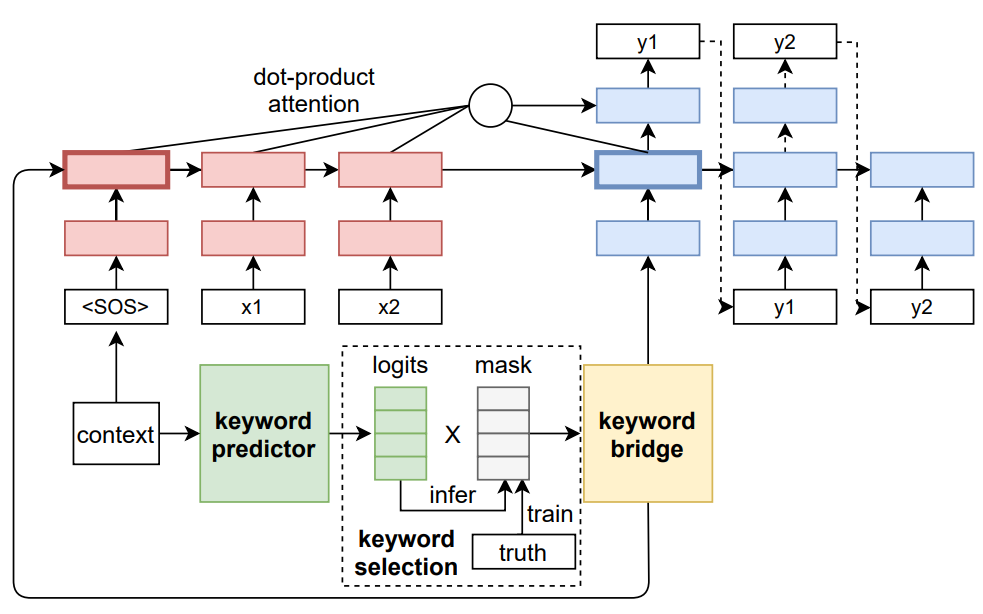 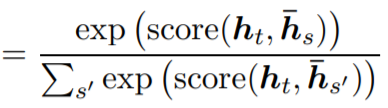 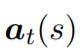 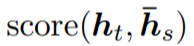 Outline
Introduction
Method
Experiment
Conclusion
14
Dataset
Experiment – one question
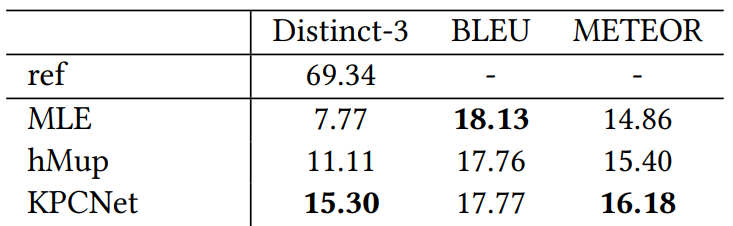 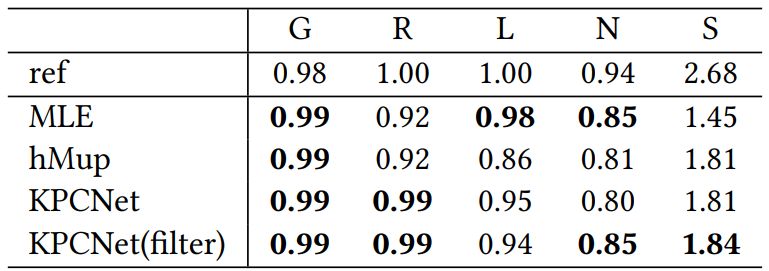 [0-4]
Experiment – group of questions
Deduplicated: 
Generate 6 question but add top generation.
剩下的問題會與這1個問題計算Jaccard similarity ，當值<0.5也會被挑選
發現作Deduplicated步驟後，全部的Avg BLEU下降
[Speaker Notes: hMup 為高diversity但Avg BLEU很低]
Beam Search
Aa
取前3機率高的字
Ab
Birds fly over …

Several birds fly …

A flock of birds …
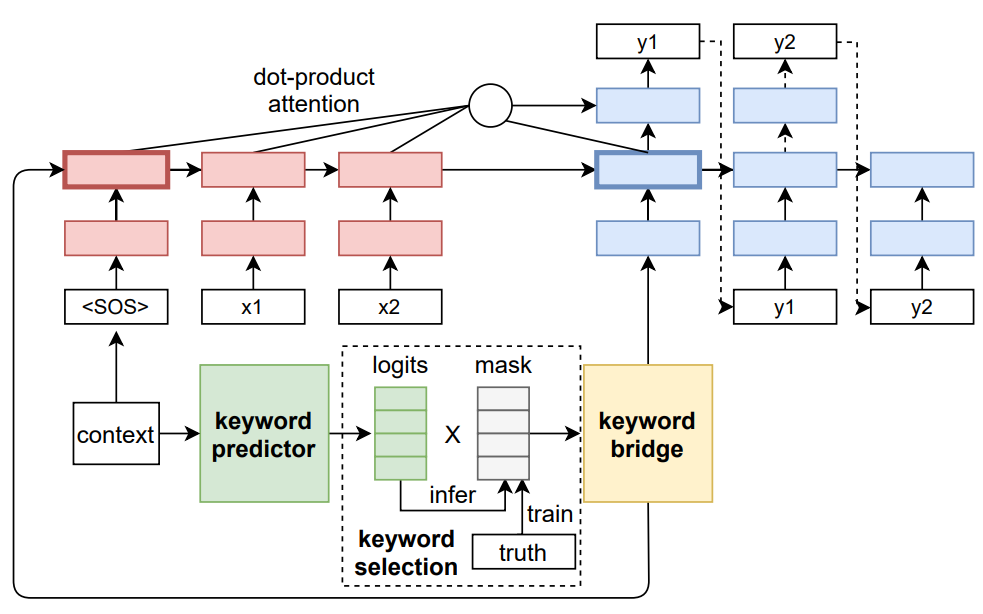 A
Ac
Ba
B
Bb
Bc
C
Ca
Cb
Cc
分別再取前3機率高的字形成組合
最後取所有組合中前3高者
Diverse Beam Search
[Speaker Notes: 每一組的光束寬度為2組。讓與組之間保持不同的性，並且從t-1到t時刻，不斷的減少搜索空間（像光束搜索一樣）。同時這塊有一個實現細節，如圖所示，對​​於t=4時刻，我們先對第一組輸出y（t=4），然後我們開始對第二組輸出y（t=4），但是第二組y（t=4）的得分第二組之前的（t=3），也可以讓其與第一組的相似程度。以此類推，在t=4時刻對於第三組的輸出，我們從上圖到它的分數的分標準。這裡對於它的不同項的計算採用的方法是漢化多樣性，這個理解起來很簡單，比如某個時刻可能輸出的詞在上面的出現過，我們就打這個詞的出現-1 ，如果這個時刻可能輸出的詞在上面組沒有出現過，我們就對這個詞的不懲罰。]
Experiment – group of questions
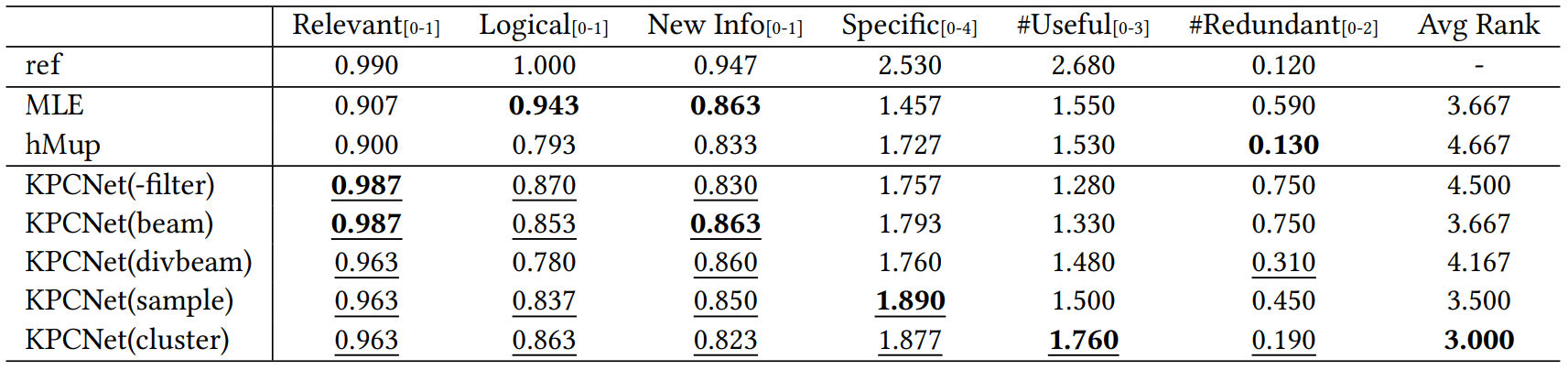 [Speaker Notes: Useful(去掉文法錯誤,不相關,沒有邏輯的問題)和語意相同的問題
Redundant(去掉文法錯誤,不相關,沒有邏輯的問題-useful)
MLE比較保守生成(S較低)較容易問到差不多的問題(R高)
beam較容易受制於keyword而生成差不多的問題，使用divbeam可減輕這缺點
Cluster在useful和總體得到較高的效果]
Experiment
[Speaker Notes: MLE生成的問題較無多樣性]
Conclusion
improve the specificity of the questions, promote better group-level diversity
keywords provided showed strong performance

Future works
may include utilizing richer external knowledge to improve the keyword prediction
solutions for the occasionally illogical generations
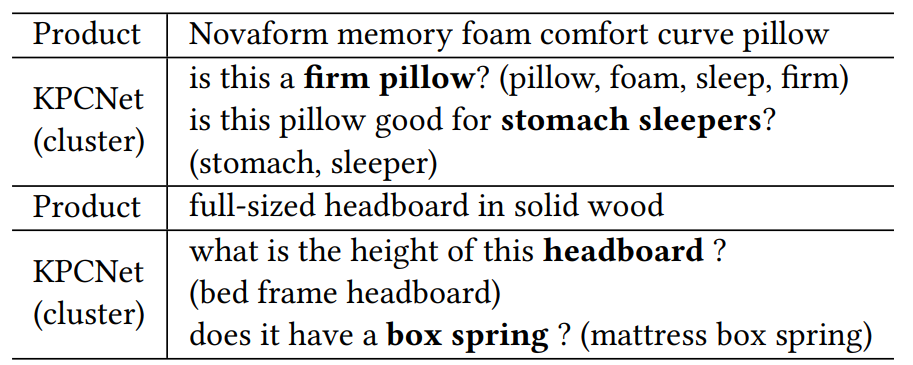